Video Visit Triage and Clinical Effectiveness in a Primary Care Setting
Elyse Gonzales, BS; Doris Chen, MD; Marcy Winget, PhD; Jonathan Shaw, MD, MS; Ian Nelligan, MD, MPH
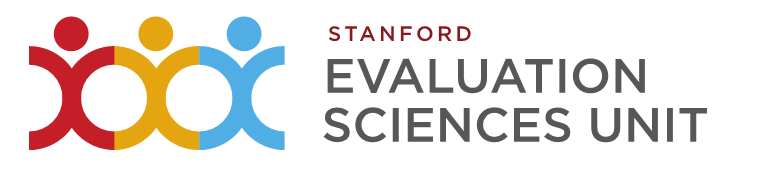 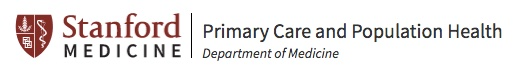 The Research Question
The COVID-19 pandemic has catalyzed the use of video visits in primary care
While it’s estimated that a majority of primary care visits can be effectively completed via video…
There are currently no guidelines to inform video visit triage nor are there studies that demonstrate clinical effectiveness of video visits for specific chief complaints

Which common acute chief complaints can be effectively evaluated via video visits?
Research Design and Method
Study Design
Retrospective chart review of video visits in our institution’s outpatient urgent care clinics during the month of August 2020, restricted to the following most common presenting chief complaints:
Low back pain, headache, joint pain, abdominal pain, dizziness, chest pain
Outcome Measures
Frequency of clinician recommendation for an urgent office or ED visit after initial video visit
To evaluate triage (i.e., does the clinician judge video visit to be sufficient)
Frequency of follow-up visits within 3 weeks of initial video visit
To evaluate quality of care
What the Research Found
After completing a visit, clinicians were more likely to recommend patients with chest pain, dizziness, and abdominal pain cases to come for an in-person evaluation
40% (n=27) of chest pain, 37% (n=30) of dizziness, and 23% (n=63) of abdominal pain cases were recommended for in-person evaluation
Compared to 19% (n=21), 12% (n=68), and 5% (n=42) of low back pain, joint pain, and headache cases respectively 
In the 3-week period following a video visit, low back pain, joint pain, abdominal pain and headache cases were less likely to ‘bounce back’ for follow up care  
39% (n=11/28) of low back pain, 30% (n=27/88) of joint pain, 29% (n=20) of abdominal pain and 20% (n=10/50) of headache 
Compared to 58% (n=21) of chest pain, 50% (n=19) of dizziness
What this means for Clinical Practice
A majority of headache, joint pain, and low back pain cases CAN be effectively evaluated via video visit
Chest pain and dizziness might NOT be effectively evaluated via video visit
While abdominal pain rarely ‘bounced back’, providers often felt video evaluation was insufficient, preferring in-person follow up
Understanding which conditions can be effectively evaluated via video visit will:
Optimize visit triage to decrease ‘waste’ or duplicate visits by scheduling the appropriate visit type the first time
Ensure patient safety
Decrease delays in accessing care